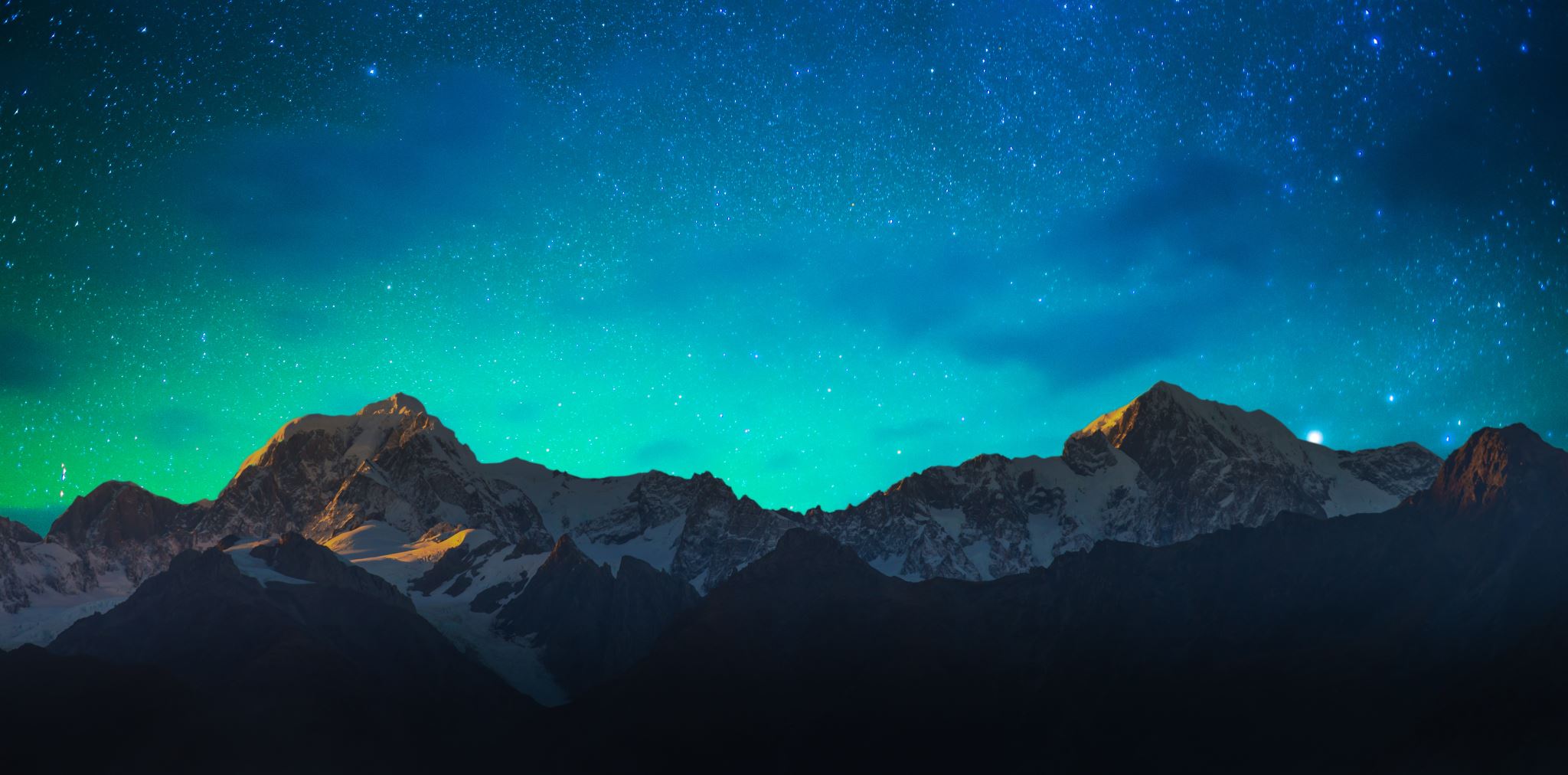 Overlegmoment na KR
19/11/2020
bedanking
Bedankt voor het verhuizen, bedankt  voor het geven van bookwidgets en het volgen ervan, bedankt voor al jullie energie in het afstands- en contactonderwijs!
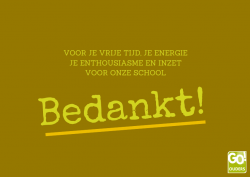 contactonderwijs
Met dank aan Joris (uurrooster) en Lore (coronarooster) voor de ondersteuning. 
Bedankt voor de flexibiliteit in uurrooster 
Ouders dankbaar dat leerlingen naar school kunnen, alsook leerlingen
Algemeen redelijk rustig verlopen, bedenkingen bij het contactonderwijs?
afstandsonderwijs
Leerkrachten hebben allemaal hun opdrachten bezorgd, klassendirecteurs hebben de weekplanningen gemaakt  TOP 
Leerkrachten zijn beschikbaar voor hulp dankjewel!
Leen vereenvoudigde de administratie en bracht logica heel erg bedankt!
Niet alle leerlingen maken hun opdrachten hier moeten we over nadenken
permanentie
Permanentie neemt zijn taak ter harte
Mensen stellen zich flexibel op en kijken gericht hoe te ondersteunen 
Permanentie is zwaar omwille van enkele individuele leerlingen. We bekijken hoe we hier tegenover kunnen staan. 
Zijn er ideeën om permanentie verder te ondersteunen?
Bereiken leerlingen en noodopvang
Vraag vanuit ouders/ internaten (niet meteen capelderij) naar opvang omwille van moeilijkheden 
Verplichting opvang kwetsbare groepen 
Verplichting om iedereen te bereiken met lessen in afstandsonderwijs 

Hoe gaan we dit aanpakken? Is er inspiratie?
Hervorming BUSO OV3 en OV4
OV3: de vernieuwde opleidingsprofielen: we proberen hier zo snel mogelijk een vergadering per vakgroep rond vast te leggen zodat we ons kunnen voorbereiden op volgend jaar. 
OV4: hervorming 2de graad: toch verschillend model met hoe het in de eerste graad is, niet met vakfiches, dus op een andere manier: op dit moment zijn we hier zeer breed in aan het oriënteren, wat het wordt is nog niet duidelijk
Bezoek deputatie
Bezoek van de deputatie gekoppeld aan de programmaties die moeten worden ingediend.
Pedagogische studiedag
Een coronavriendelijk alternatief: voorlopig geven ze goed weer! Dus dat wil zeggen in de buitenlucht in kleine bubbels. 
Een digitaal alternatief zal beschikbaar zijn (maar gelieve hier rond te mailen wanneer dit nodig is voor jou met een motivatie) 
Onderwerp: een kader voor de school: terugkoppeling visie opdrachten, duiden kaders waarvoor gekozen is op vlak van beleid op basis van alles wat is aangedragen  en toepassen van kaders 
Natuurlijk blijft het thema van het beleidsplan van dit jaar doorlopen… Verbinding